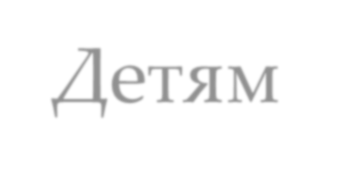 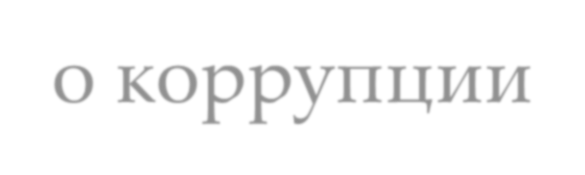 Детям о коррупции
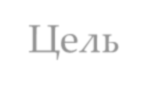 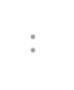 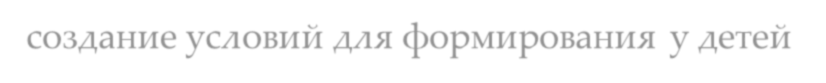 Цель: создание условий для формирования у детей  антикоррупционного мировоззрения
Задачи:
Дать понятие коррупции
Уточнить знания детей о честности, порядочности
учить правильно оценивать положительные и  негативные поступки литературных героев и свои
воспитывать честность, правдивость
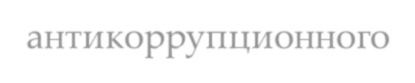 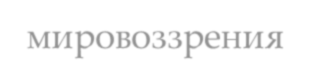 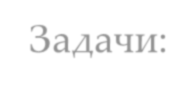 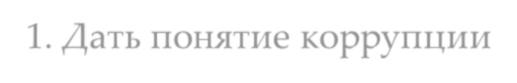 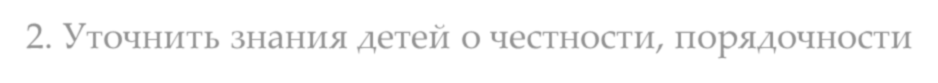 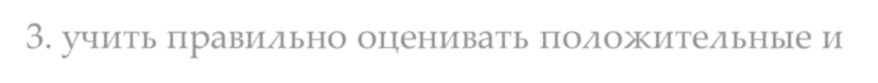 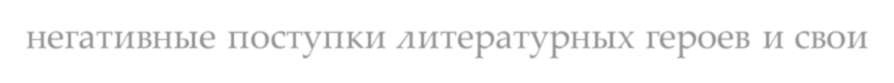 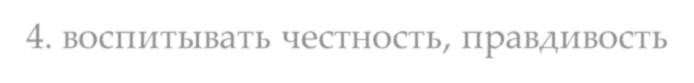 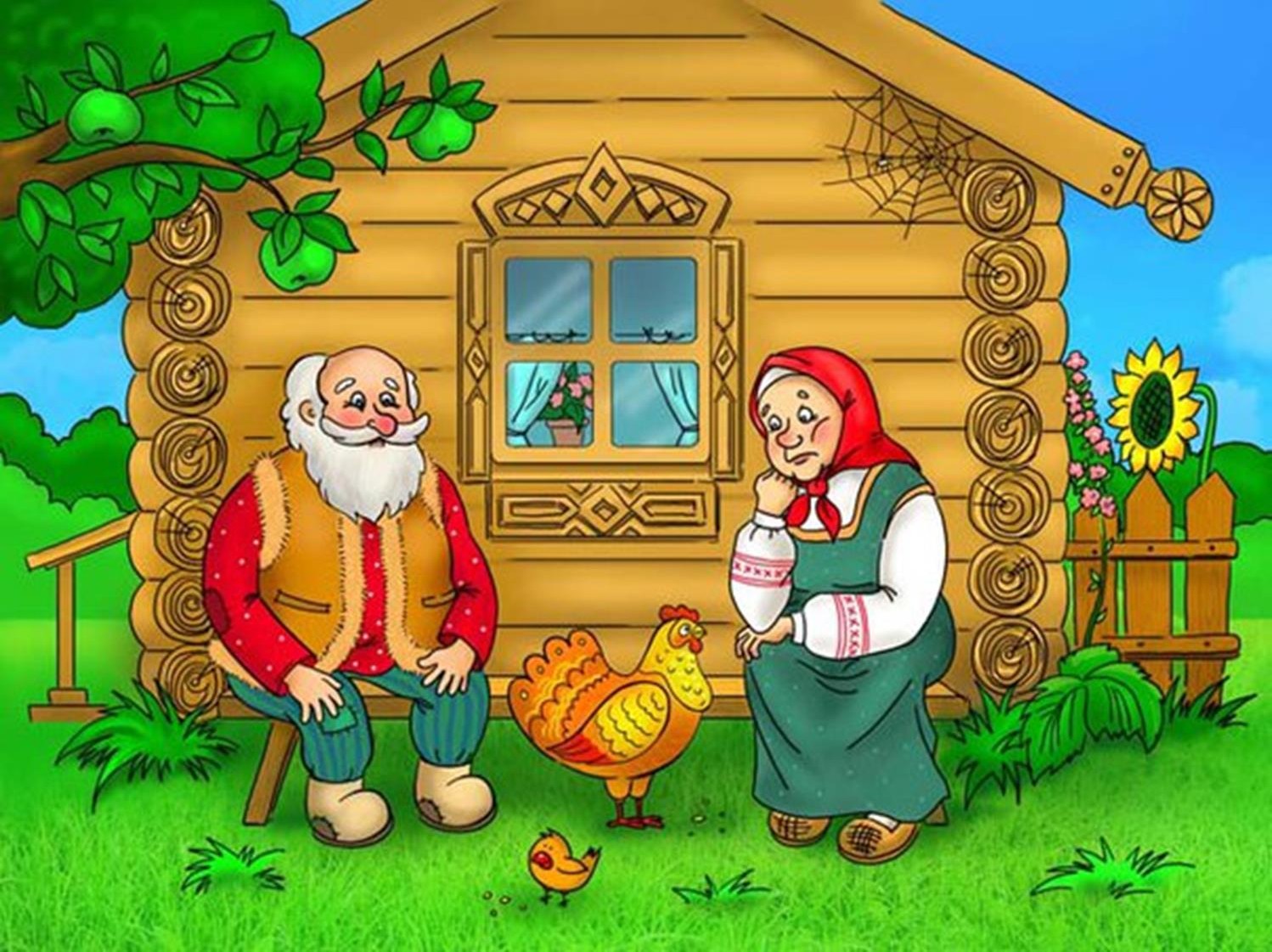 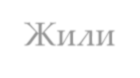 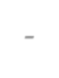 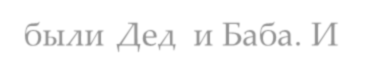 Жили-были Дед	и Баба. И  была у них Коза- такая добрая,  ласковая. Паслась она на лугу  и приносила молоко для  стариков.
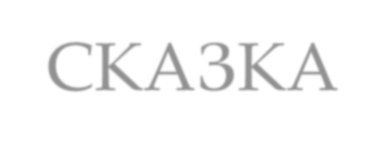 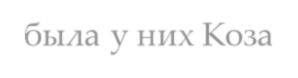 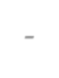 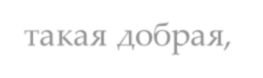 СКАЗКА
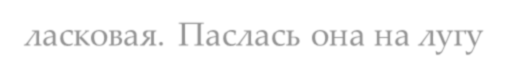 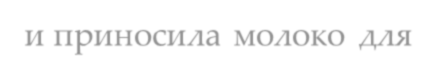 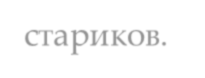 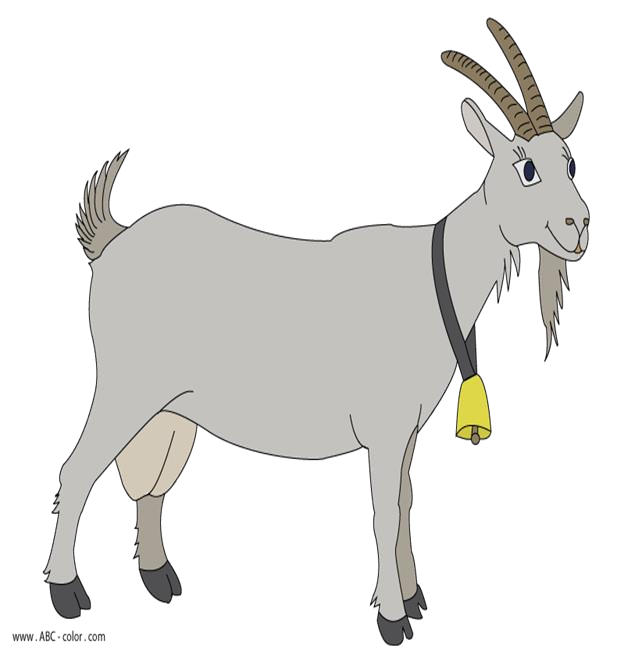 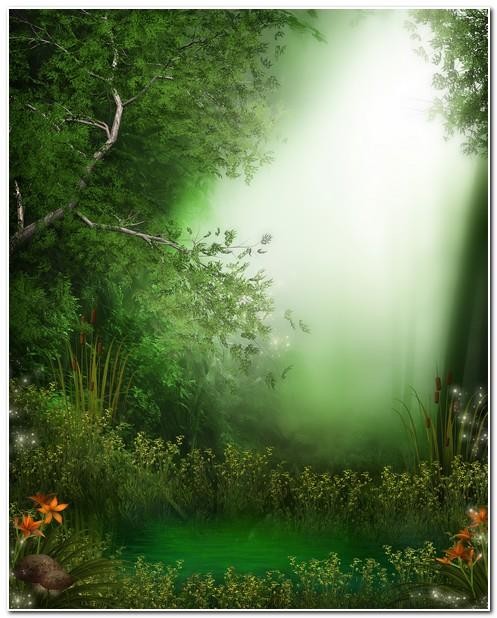 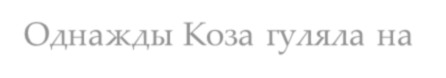 Однажды Коза гуляла на  лугу и забрела в лес.
Кустик за кустик, шла, шла  и заблудилась…	День,  второй проходит, -не  найдет Коза дороги домой.
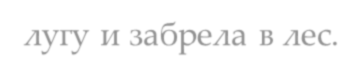 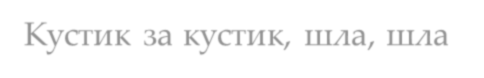 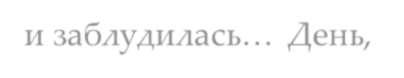 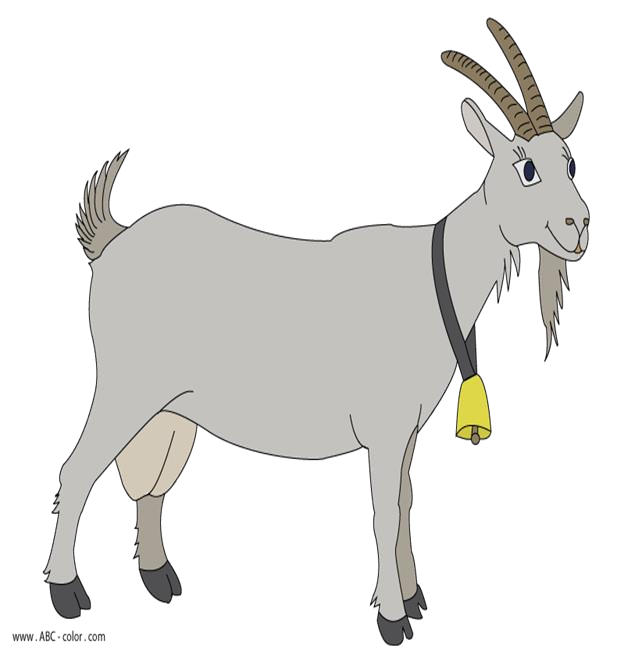 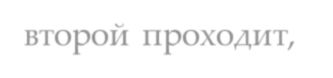 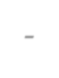 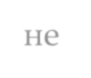 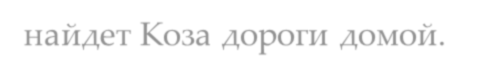 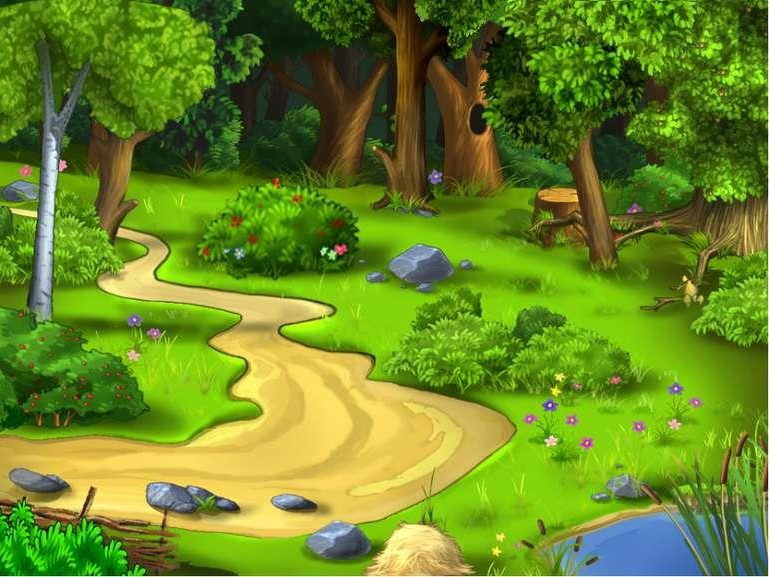 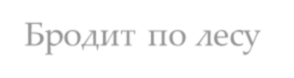 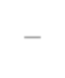 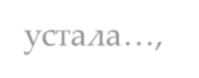 Бродит по лесу – устала…,  вдруг видит на поляне  Теремок. «Как хорошо, в  теремке можно отдохнуть», -  подумала Коза и постучалась.
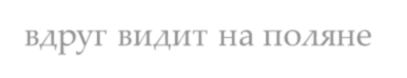 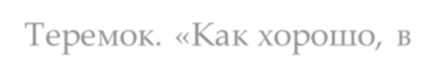 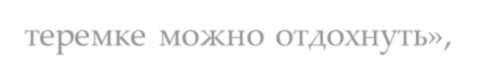 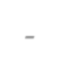 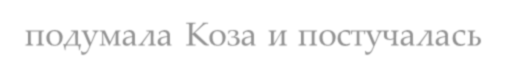 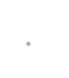 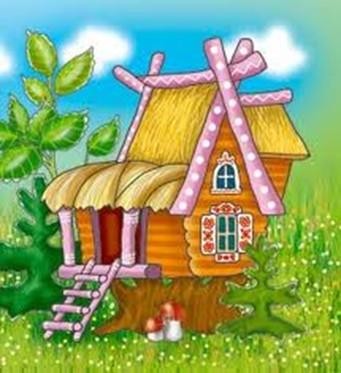 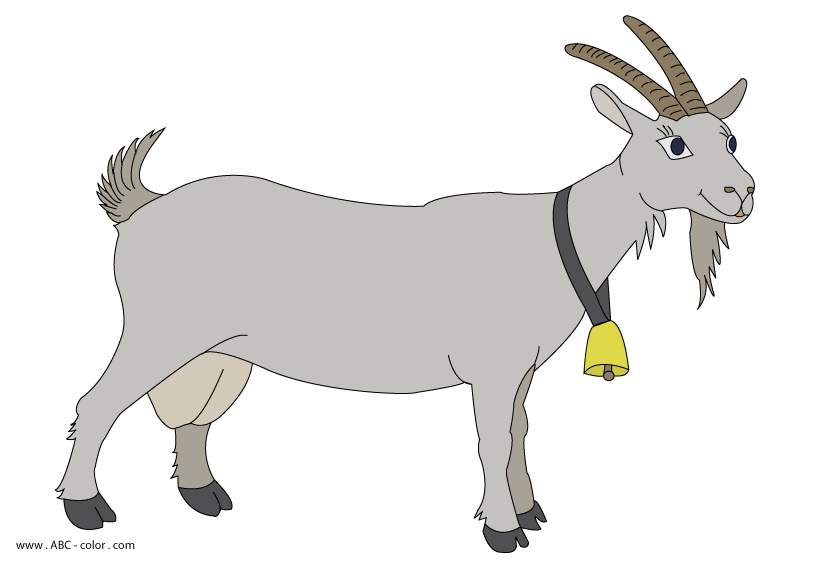 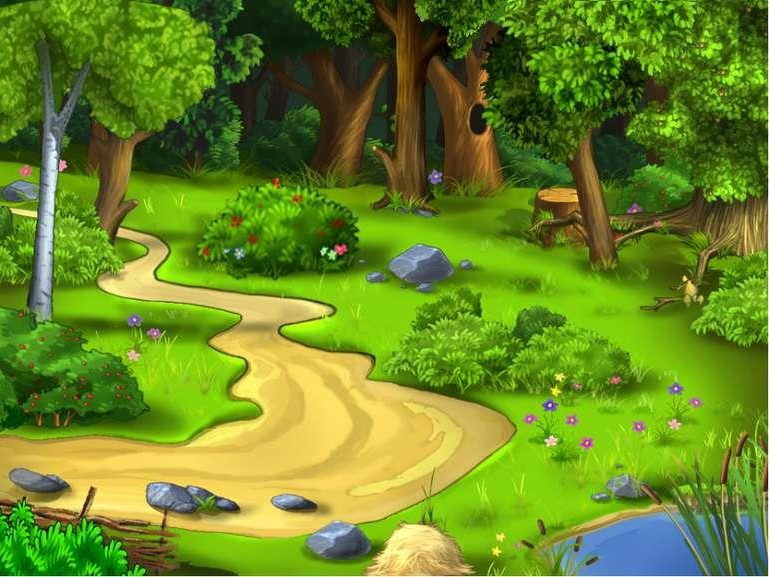 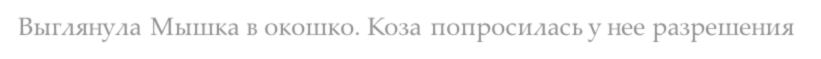 Выглянула Мышка в окошко. Коза попросилась у нее разрешения  отдохнуть в теремке, набраться сил. А мышка отвечает: «Заплати  мне 1000 тенге, тогда пущу!». А Коза говорит: «Мышка, откуда у  меня деньги, я заблудилась, устала, не могу найти дорогу домой…  Да и в сказке все звери жили в теремке бесплатно!» Мышка
отвечает: «Это раньше так было…а теперь я здесь начальник! Плати  или уходи!» Заплакала Коза и пошла дальше…
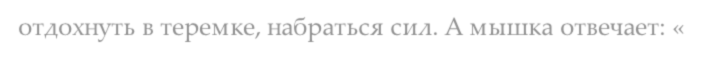 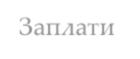 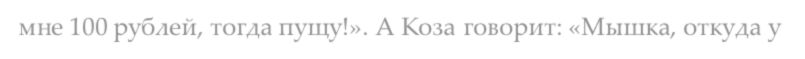 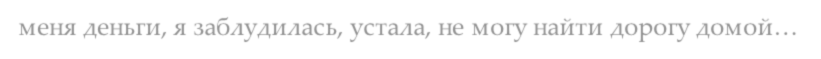 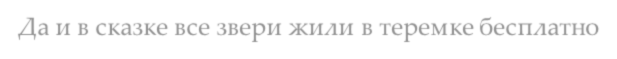 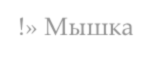 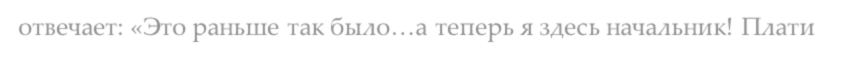 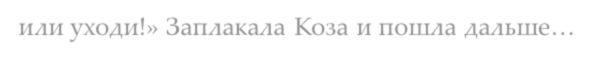 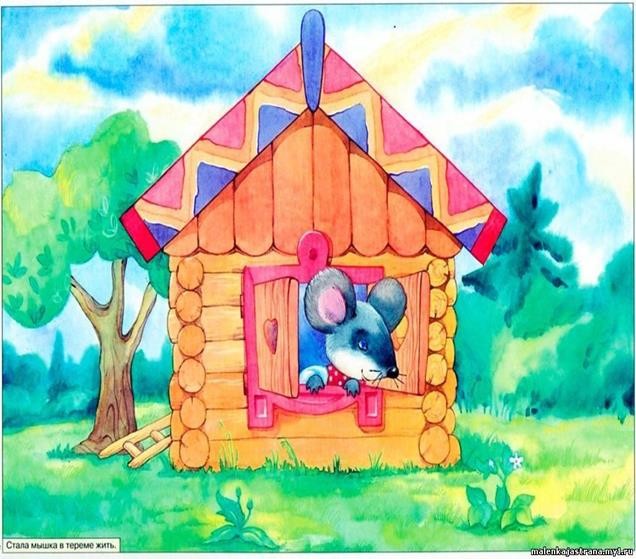 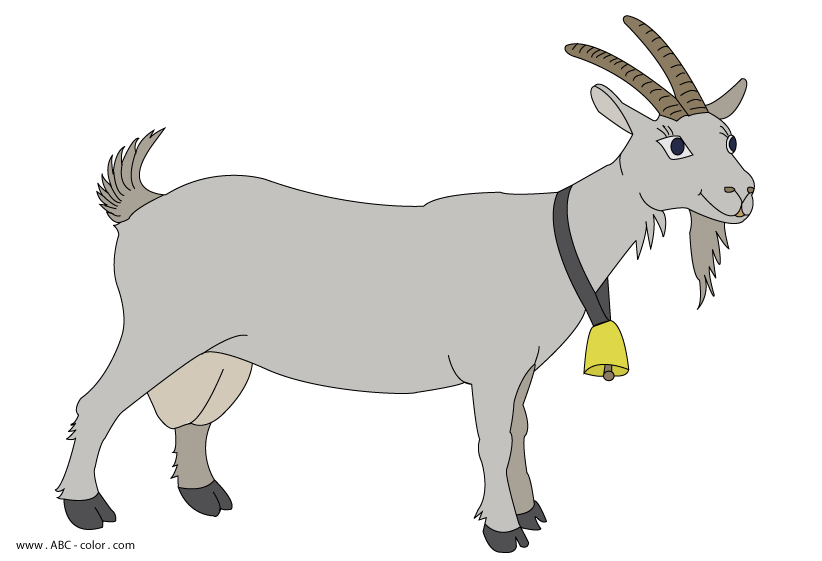 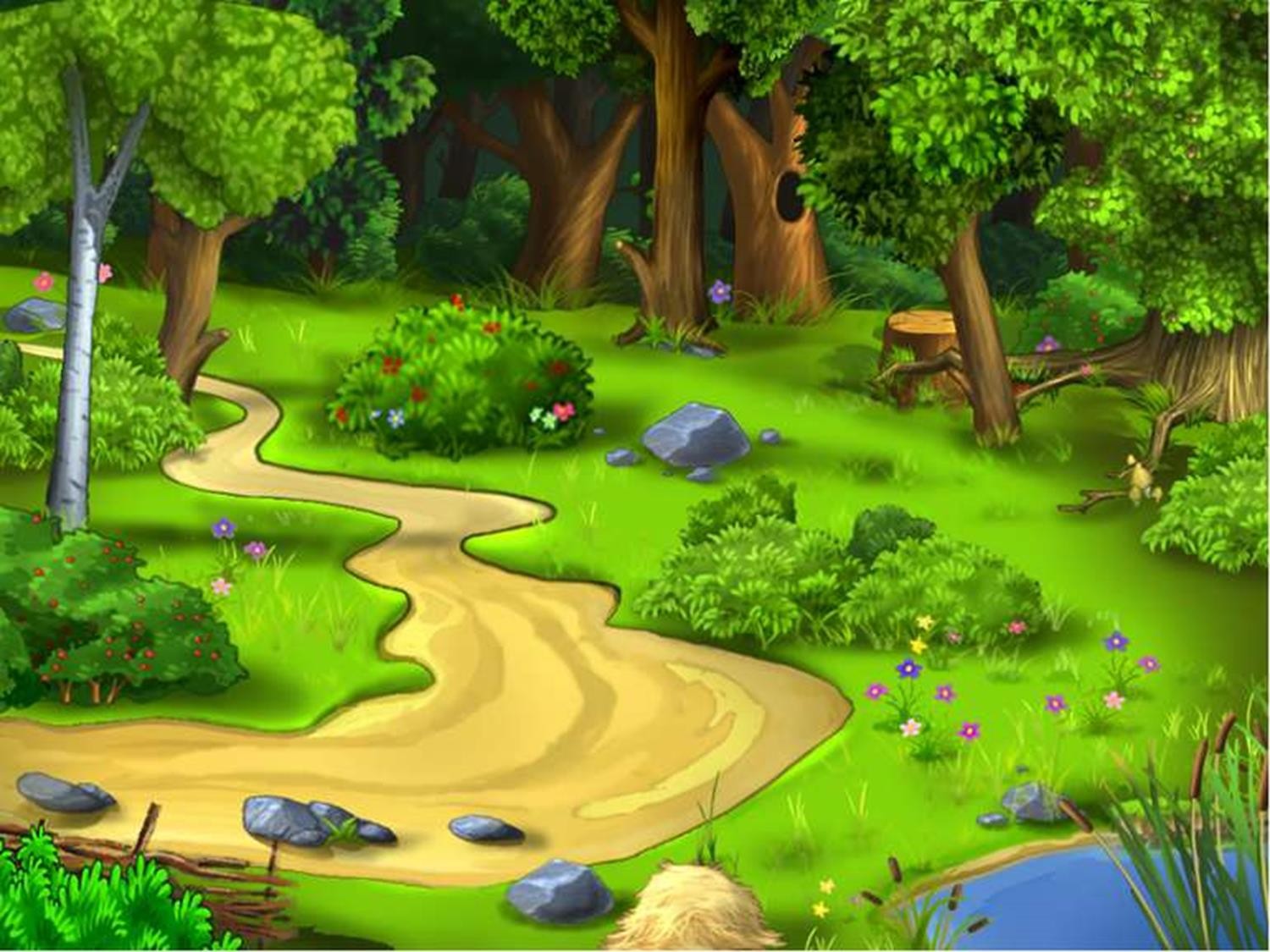 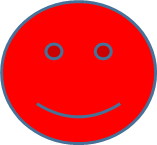 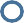 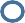 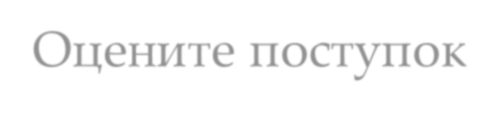 Оцените поступок  Мышки.
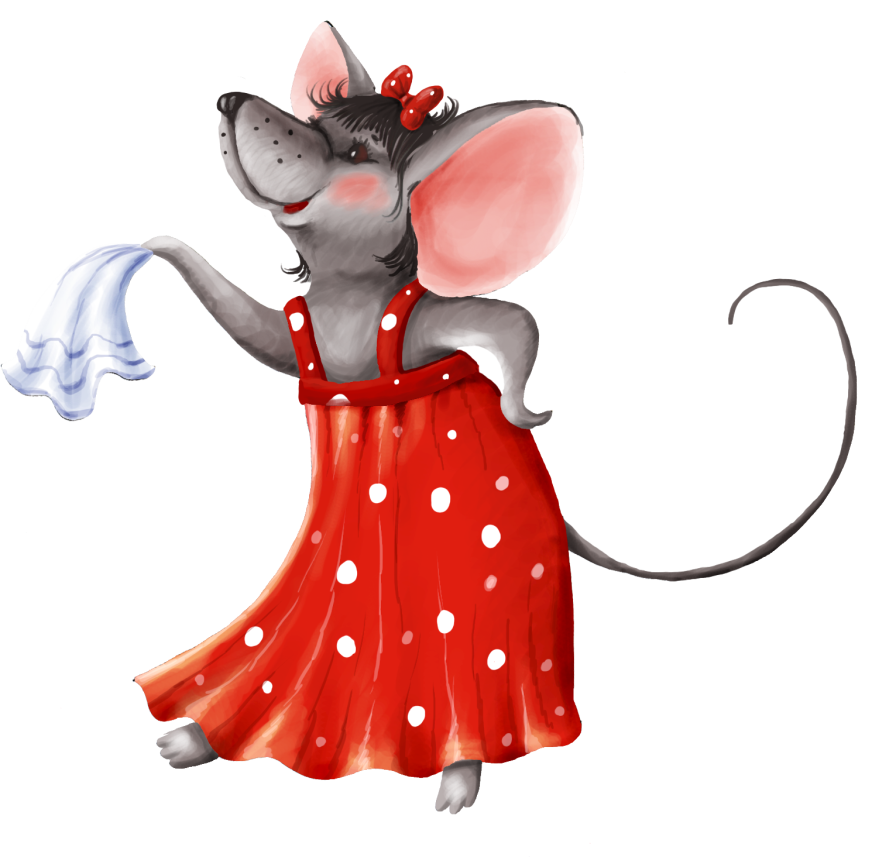 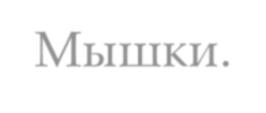 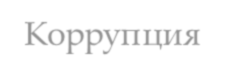 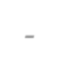 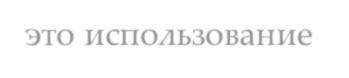 Коррупция- это использование  должностным лицом своих властных  полномочий и прав в целях личной  выгоды, которое противоречит  законодательству, то есть закону.
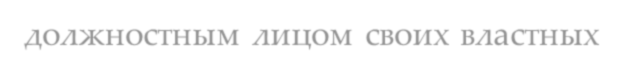 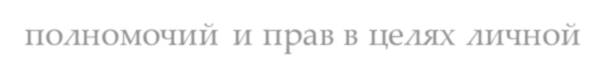 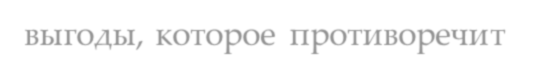 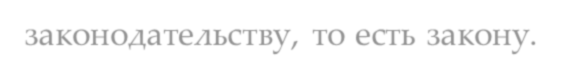 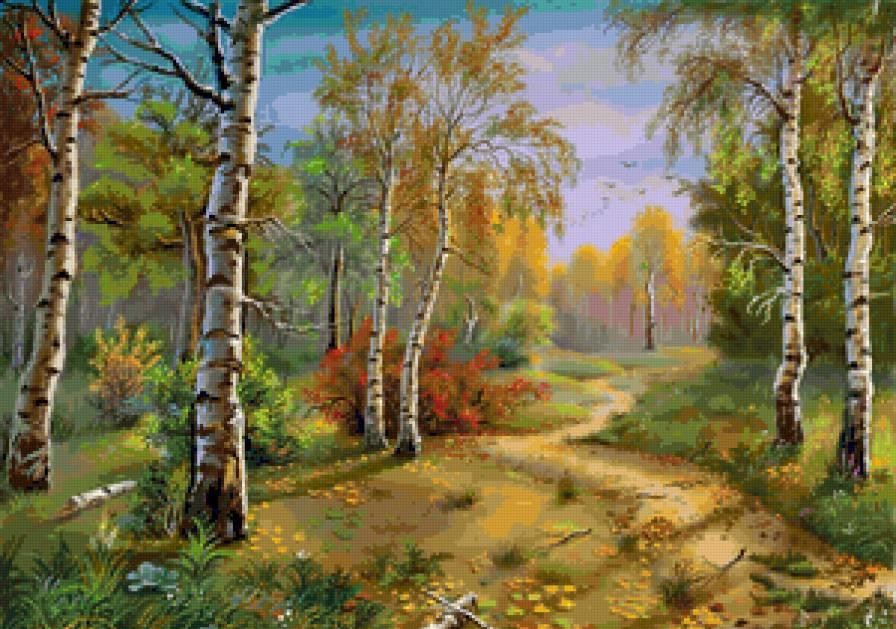 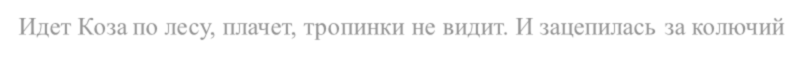 Идет Коза по лесу, плачет, тропинки не видит. И зацепилась за колючий  куст, ножку поранила… больно ножке. Вдруг видит –домик… «Лесная  больница» написано. А работала там Лисичка – медсестричка. Зашла Коза  в больницу, попросила помощи у Лисы. А Лиса говорит: «Принеси мне  двух курочек, да пожирней! Тогда помогу, вылечу!» А Коза говорит: «Да  где же я возьму тебе курочек, я дороги в деревню не знаю, ножка сильно  болит, ходить не могу…» «Уходи тогда!», - закричала Лиса и прогнала  Козу. Опять заплакала Коза и пошла дальше…
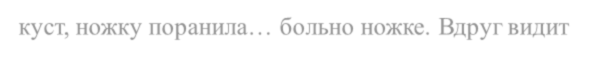 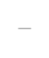 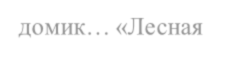 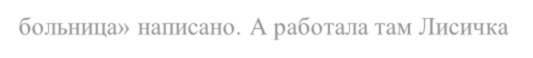 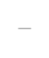 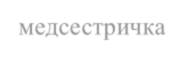 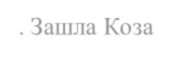 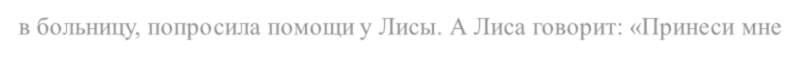 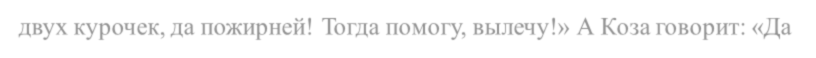 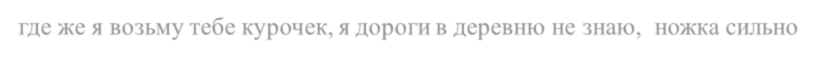 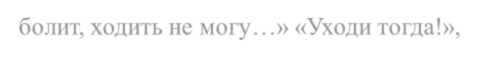 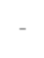 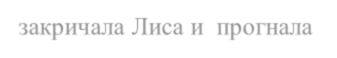 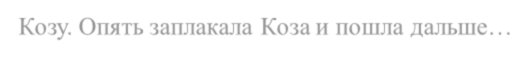 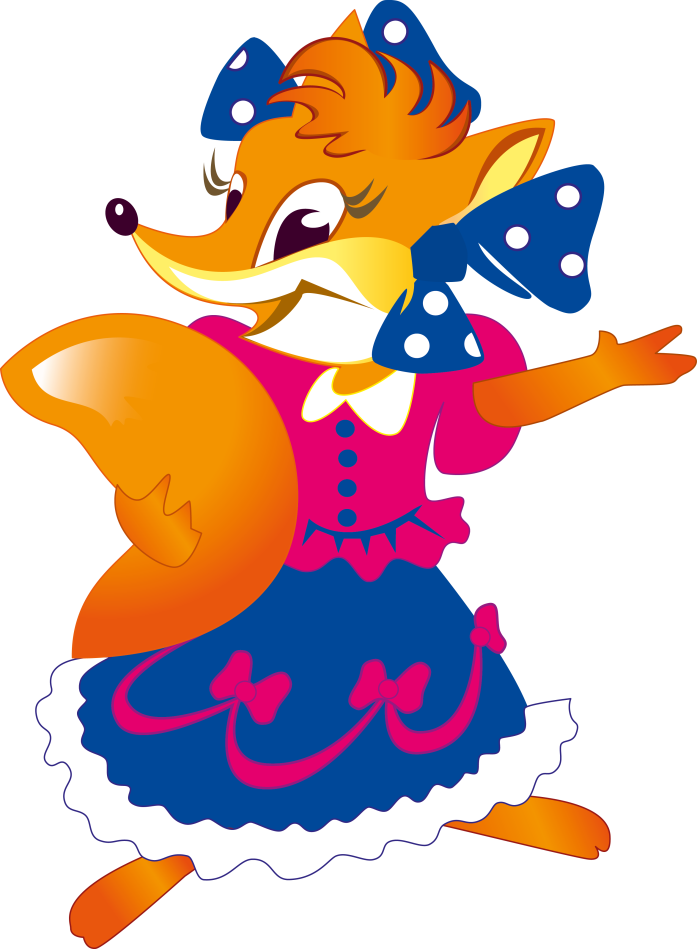 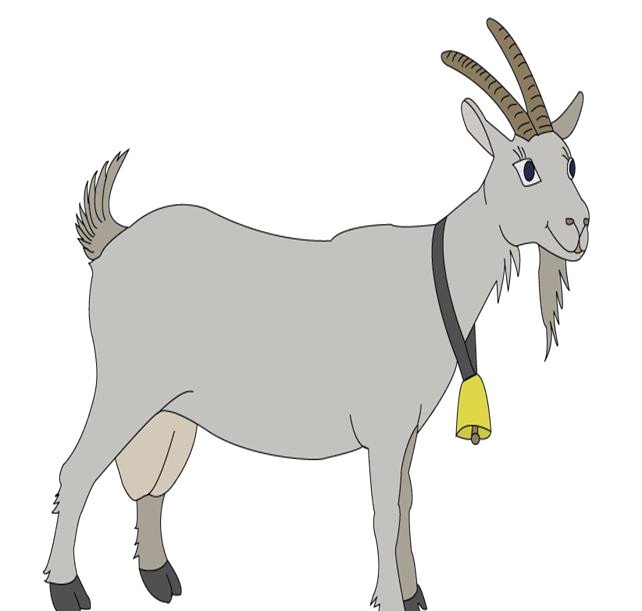 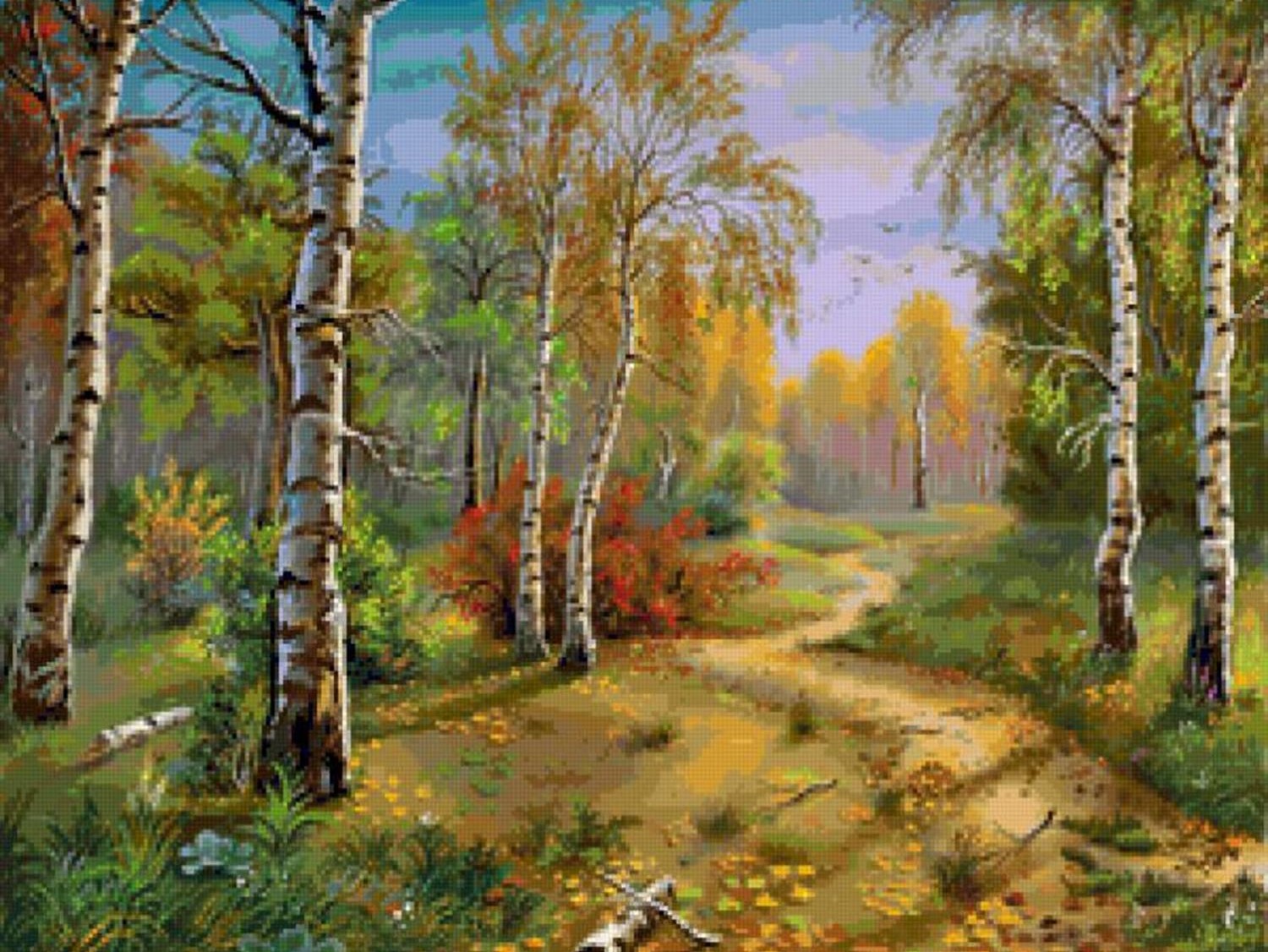 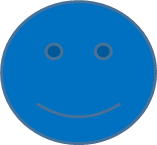 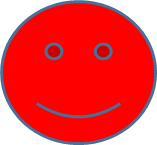 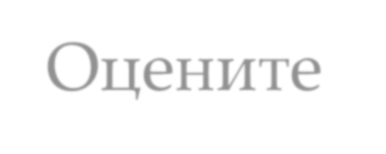 Оцените  поступок  Лисы
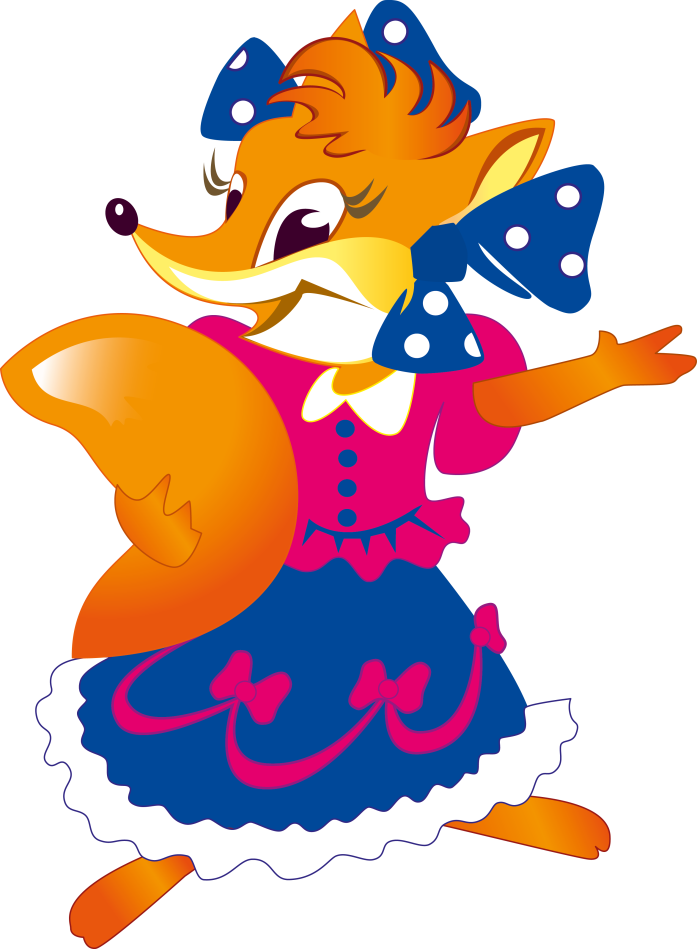 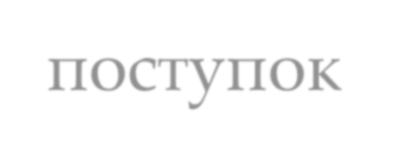 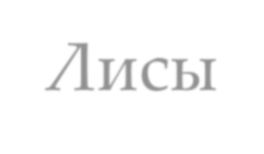 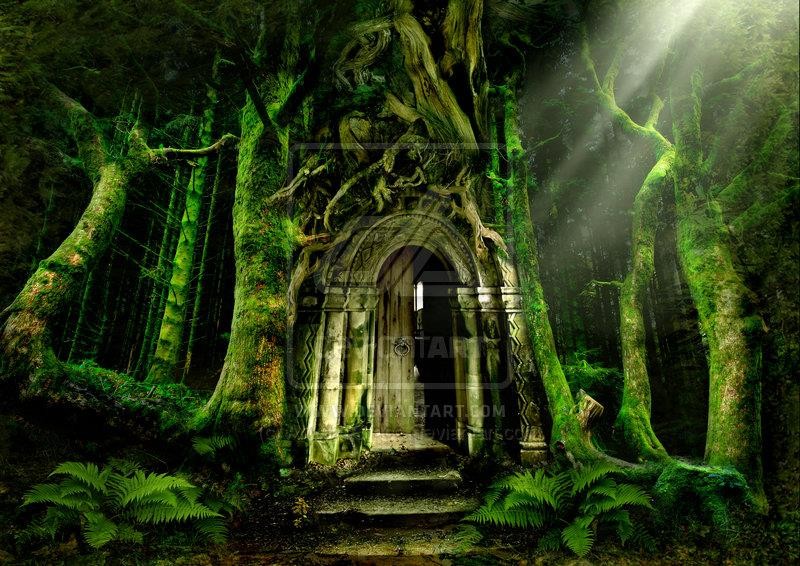 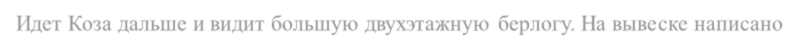 Идет Коза дальше и видит большую двухэтажную берлогу. На вывеске написано
«Хозяин леса – Медведь». «Вот кто мне поможет – Медведь! Он ведь хозяин леса,  всех главней, он следит за порядком в лесу». Зашла Коза к Медведю, поведала о  своем горе… Пожаловалась… А Медведь говорит: «Не печалься, Коза! Я тебе  помогу… Только у нас скоро лесные выборы, ты проголосуй за меня на выборах  нового хозяина леса – тогда сразу помогу. «Эх, - подумала Коза, - и ты ищешь  выгоду! Не помощник мне Медведь!» и тихонько ушла… .
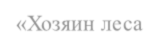 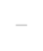 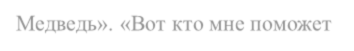 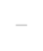 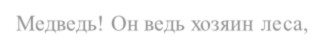 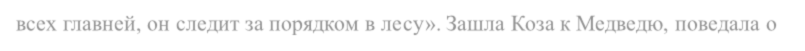 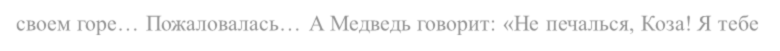 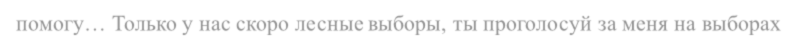 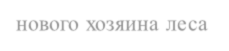 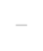 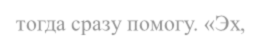 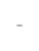 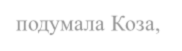 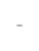 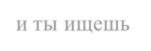 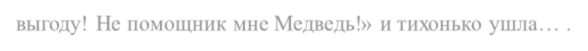 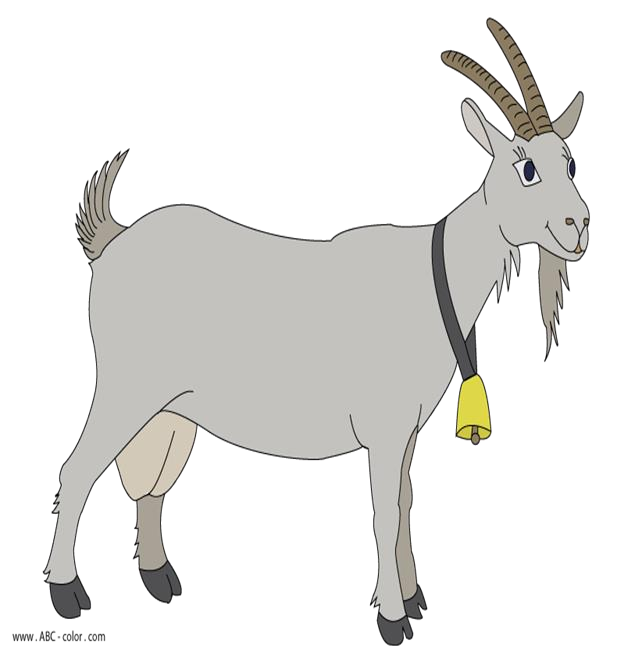 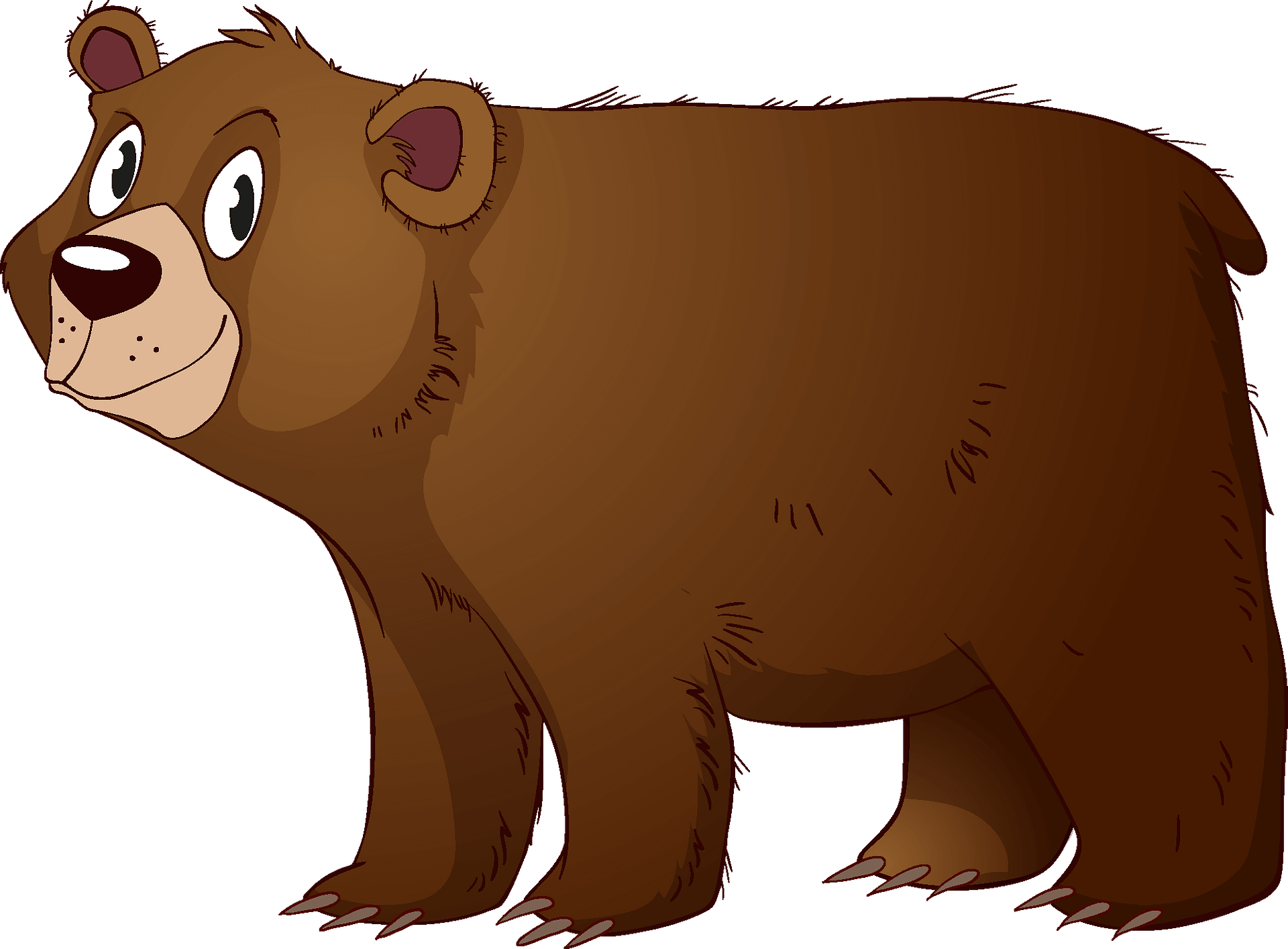 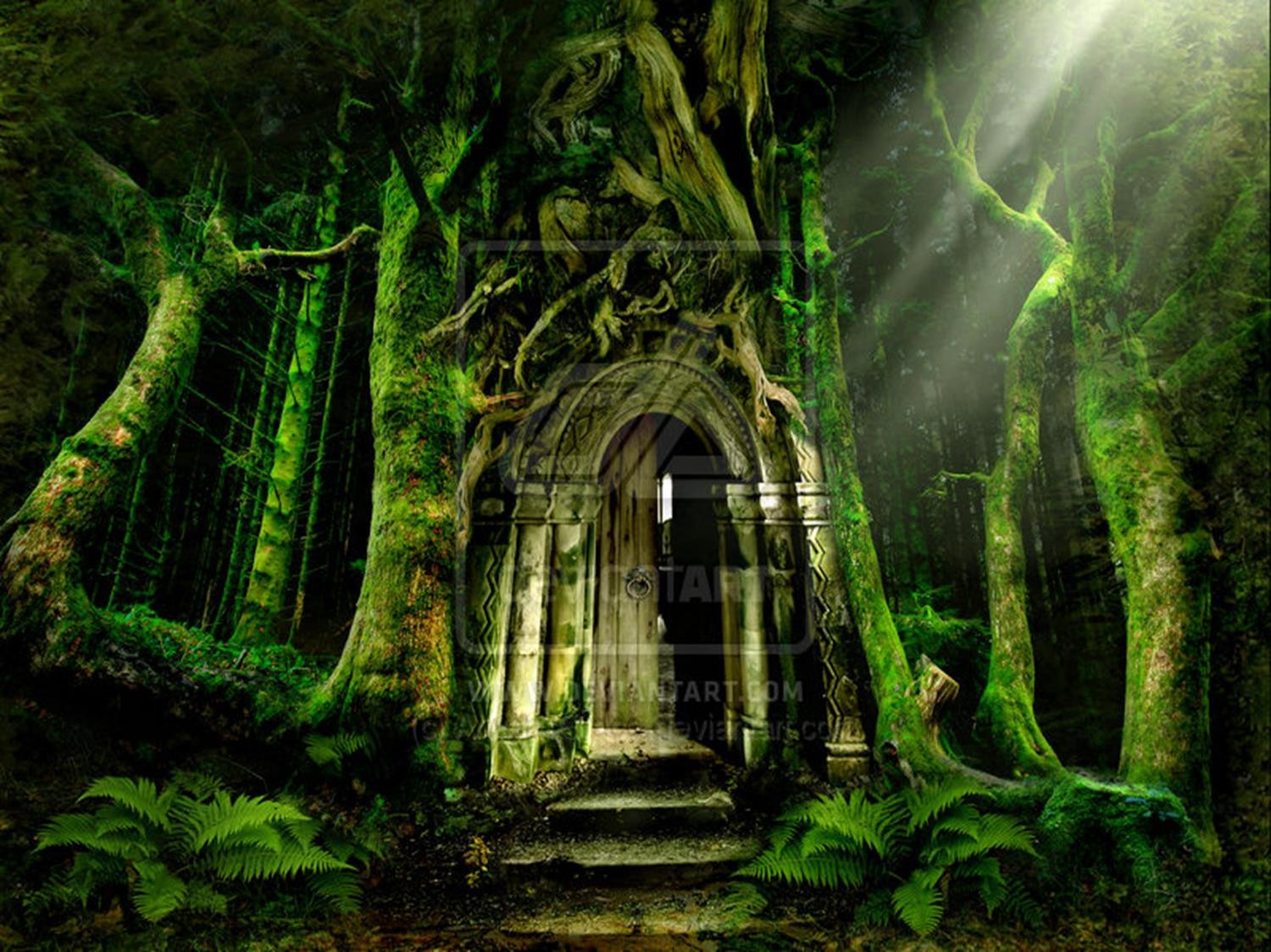 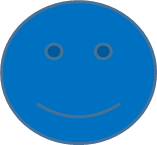 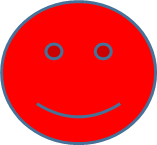 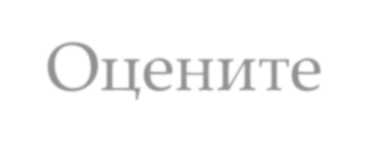 Оцените  поступок  Медведя
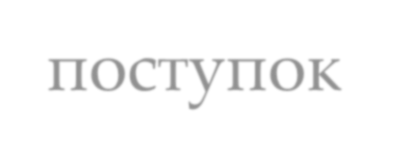 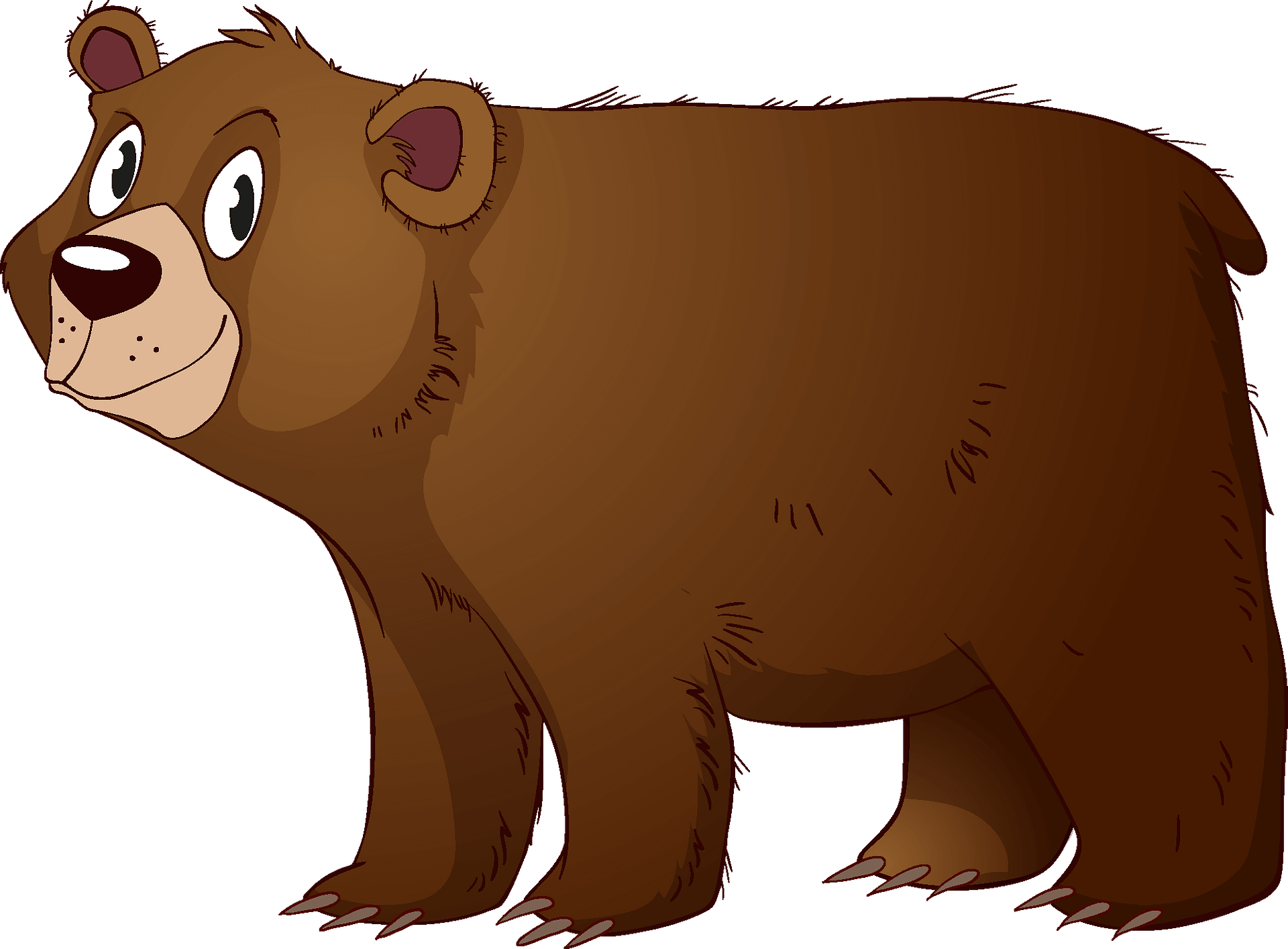 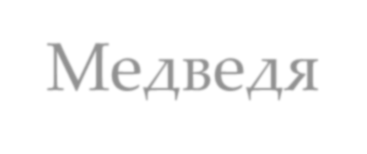 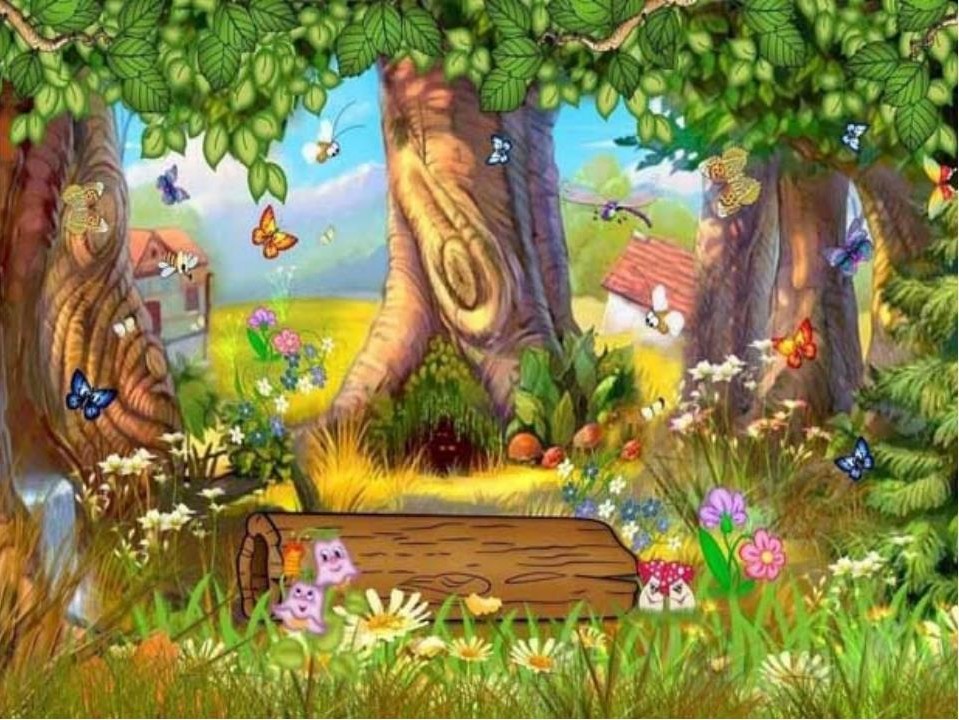 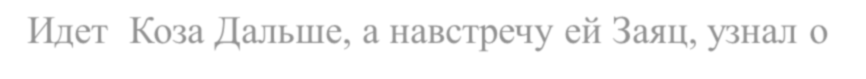 Идет	Коза Дальше, а навстречу ей Заяц, узнал о  беде Козы, нашел листик подорожника,
приложил к ранке Козы, обвязал осиновой  веточкой. Стало Козе получше. Пошли вместе.
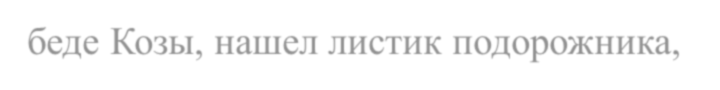 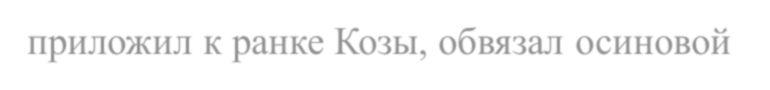 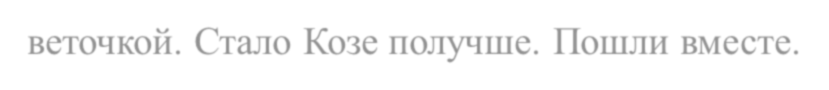 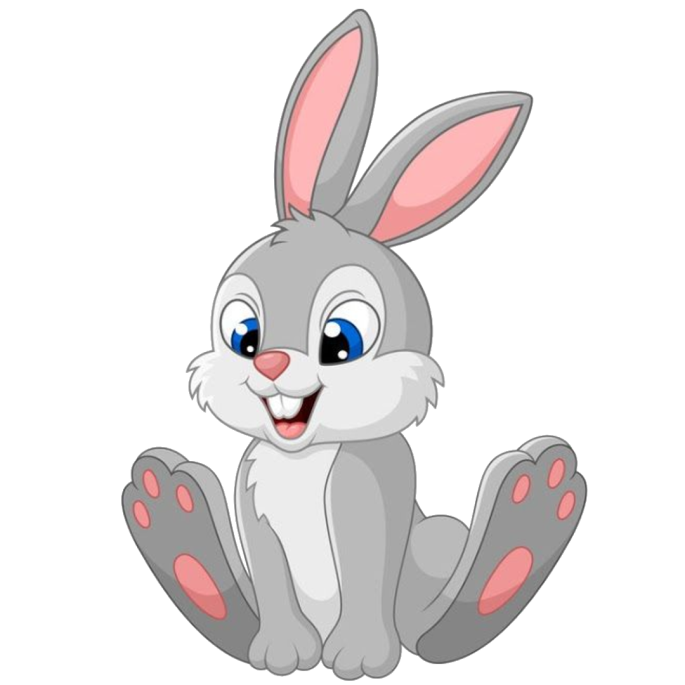 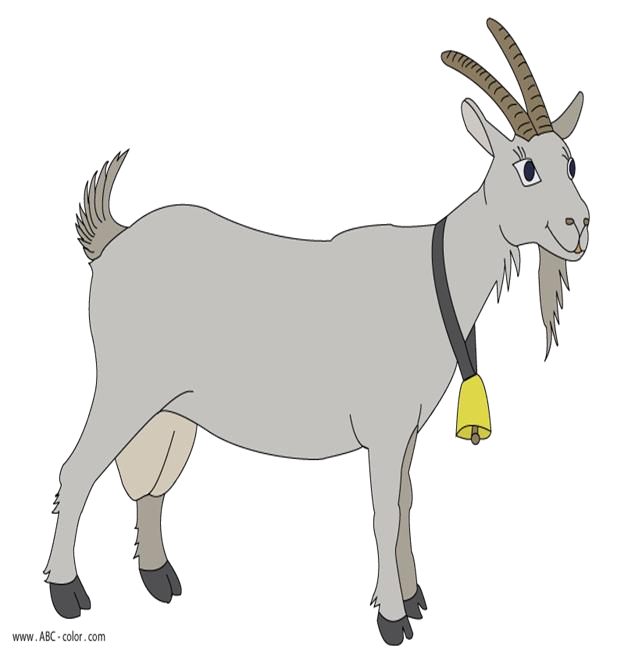 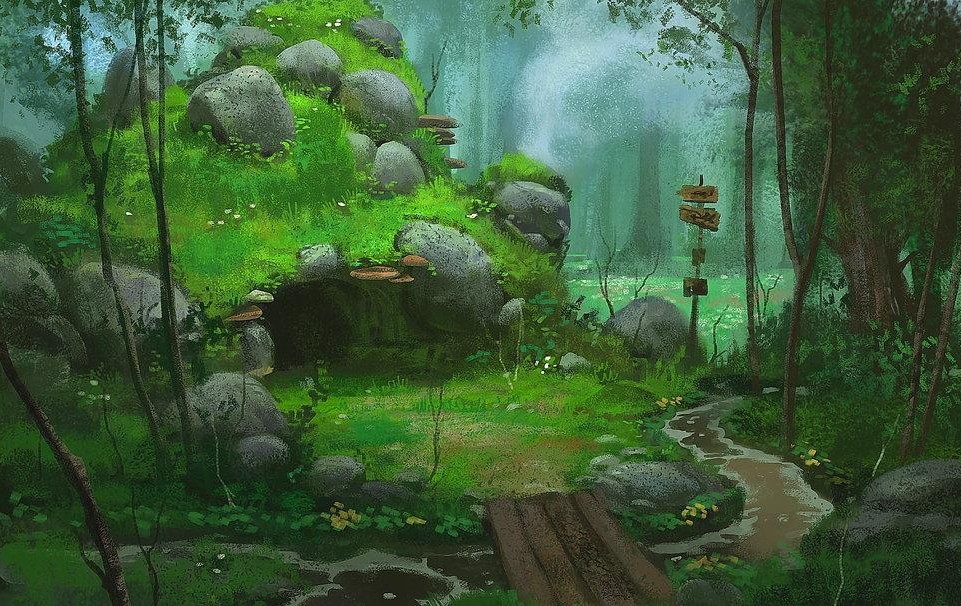 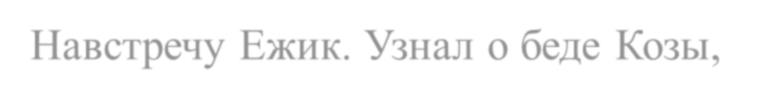 Навстречу Ежик. Узнал о беде Козы,  угостил ее	лесным яблочком.
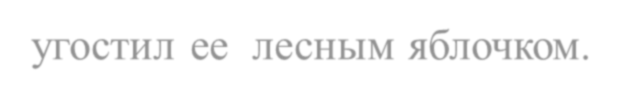 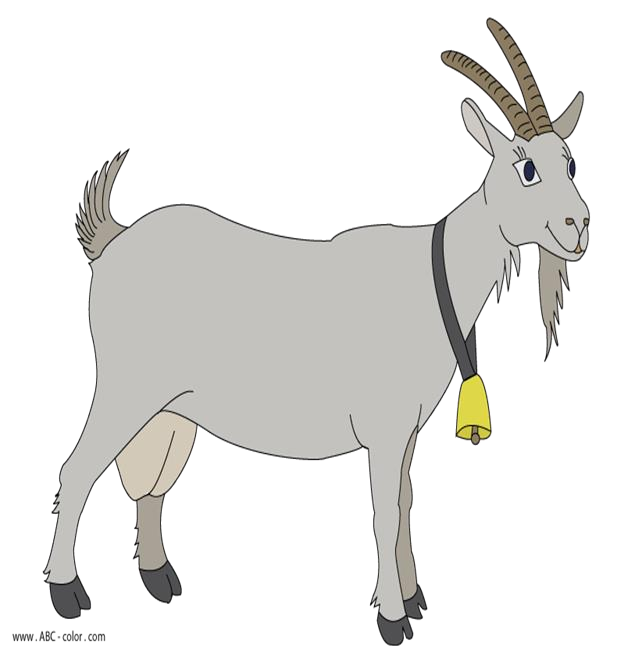 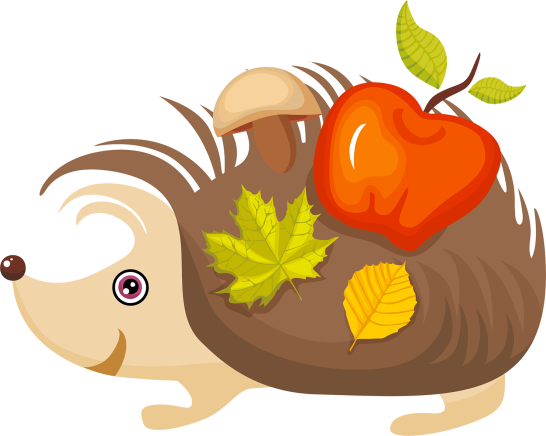 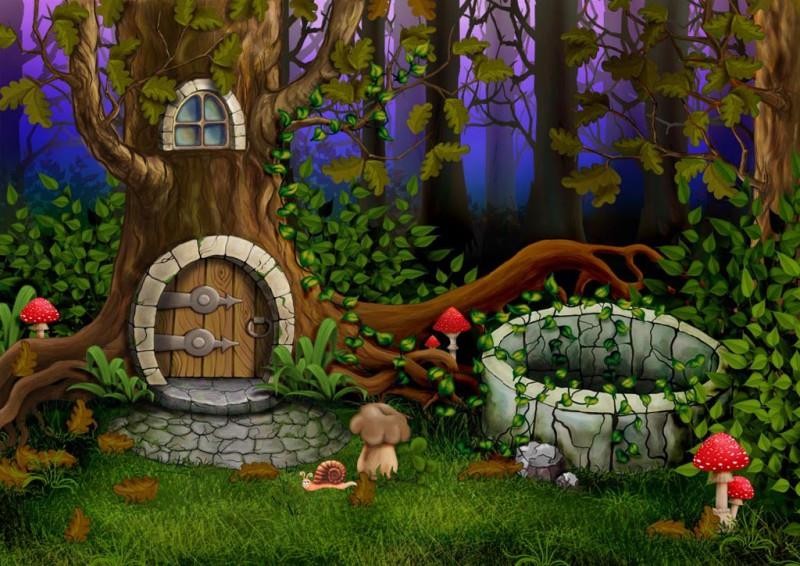 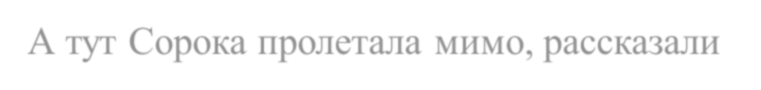 А тут Сорока пролетала мимо, рассказали  друзья ей о Козе. А Сорока говорит: «Я в лесу  все дороги знаю, идите за мной…» Сорока  полетела, а	друзья поспешили за ней… Так она  указала путь Козе в деревню к Деду и Бабе.
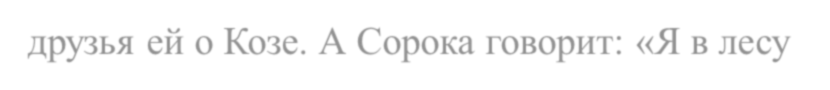 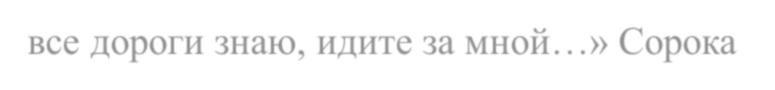 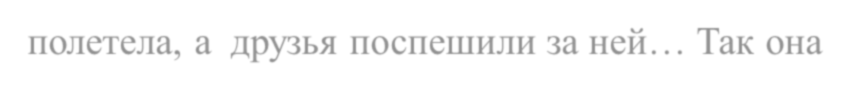 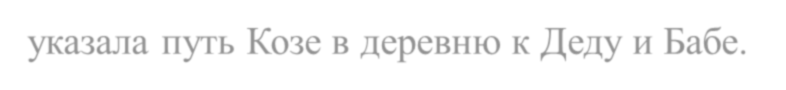 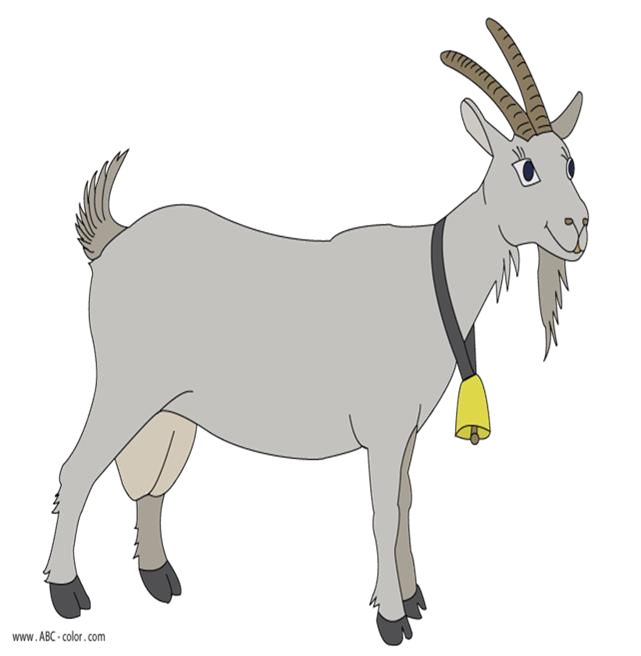 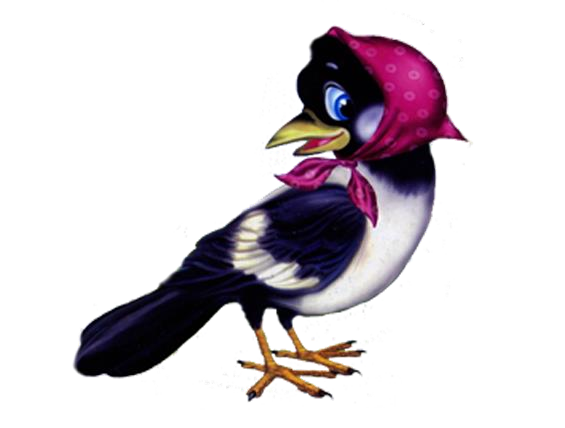 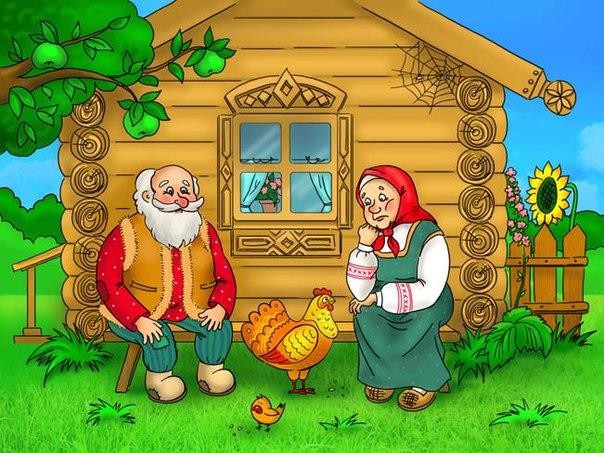 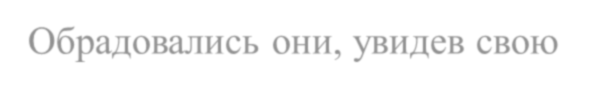 Обрадовались они, увидев свою  любимицу, а помощников – добрых  лесных зверей отблагодарили подарками.  Тут и сказочке конец… .
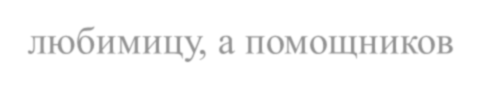 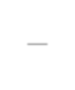 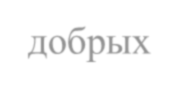 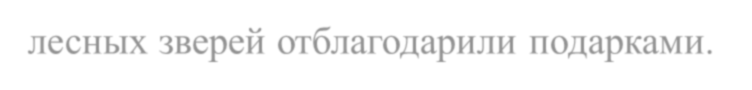 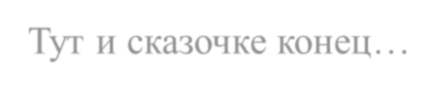 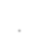 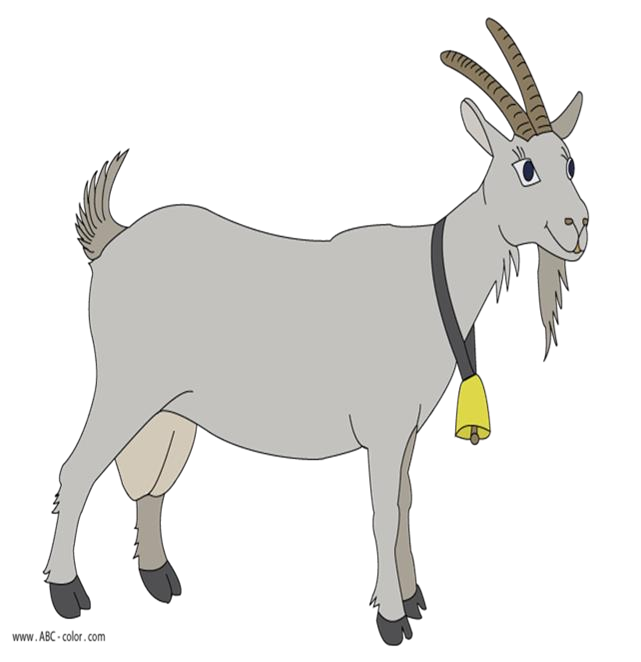 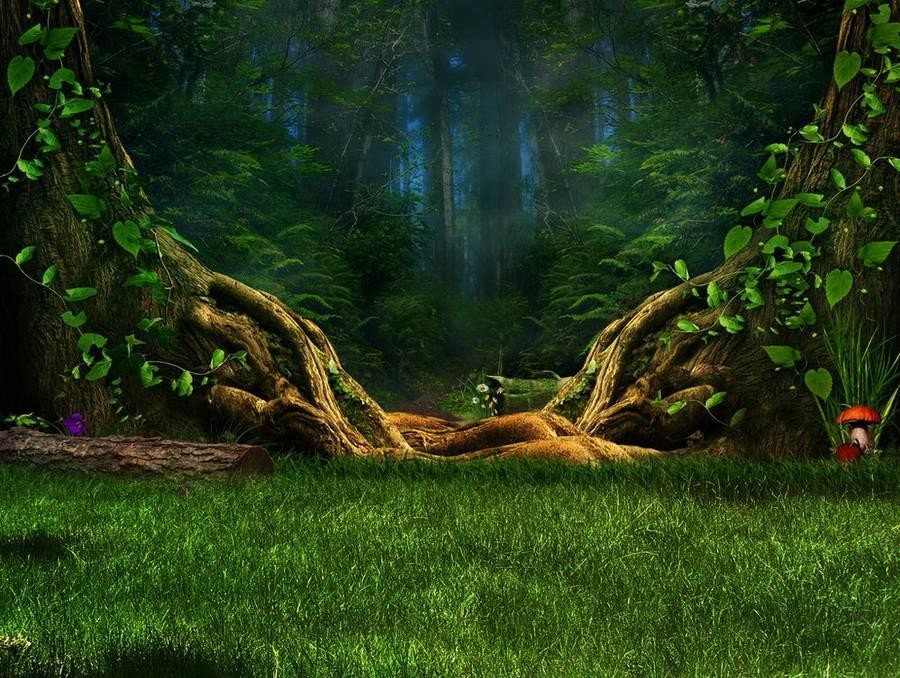 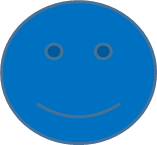 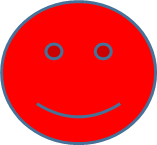 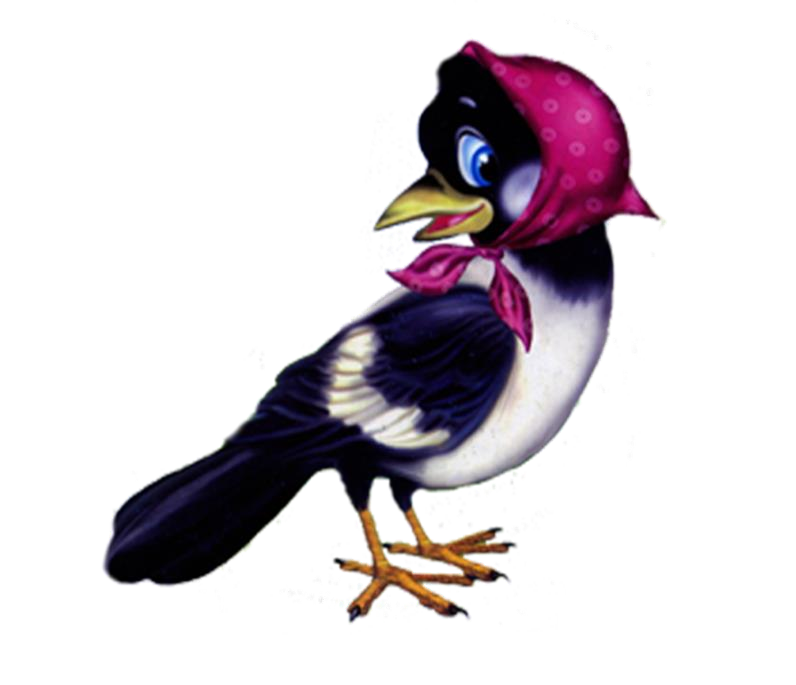 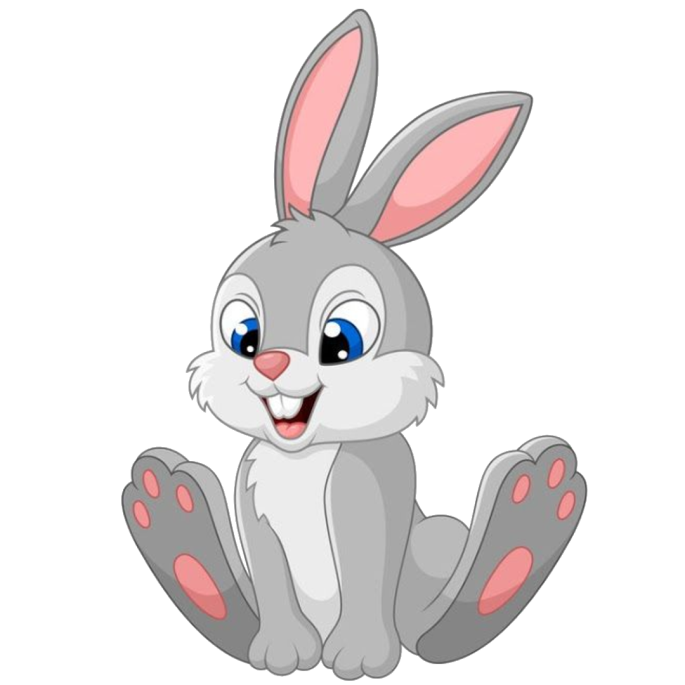 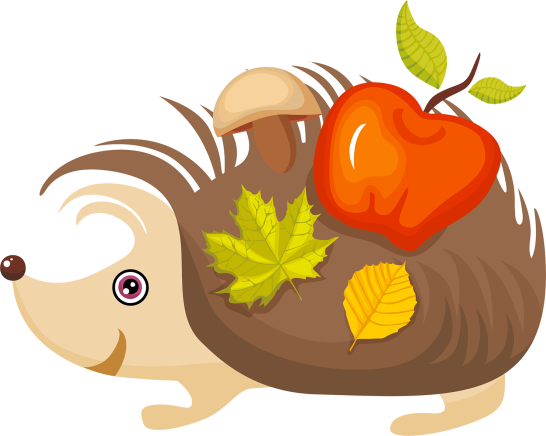 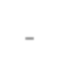 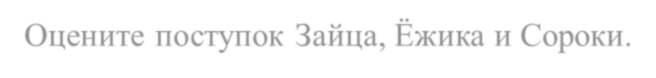 -Оцените поступок Зайца, Ёжика и Сороки.

-А как бы вы поступили на месте героев сказки?

- Скажите, подарки Деда и Бабы для друзей Козы, это
коррупция, подкуп, взятка или подарок от души?
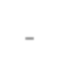 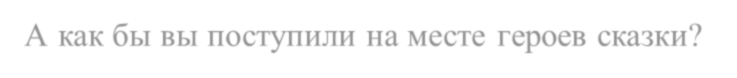 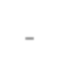 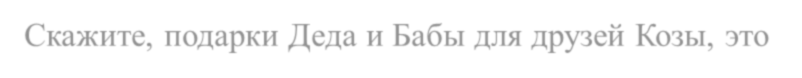 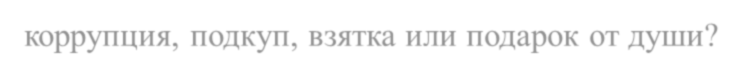